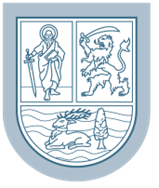 Iskustva Vlade AP Vojvodine prilikom informaciono-tehničke podrške Samita
Dr Milan Paroški, dipl. inž. el, pomoćnik direktora
ABSTRACT
Iskustva tehničke podrške 16. Samita šefova država centralne Evrope
Tokom tehničke podrške realizacije ovog događaja pokazalo se sledeće:
-	Nosioci protokolarnih aktivnosti su bili iz Kabineta predsednika Republike Srbije-Beograd, a sve aktivnosti, kao i javne nabavke, sprovođene su u Novom Sadu, što je nekad usporavalo realizaciju.
-	Vreme ostavljeno za tehničku pripremu događaja je bilo vrlo kratko.
-	Deo opreme za tehničku podršku se uglavnom uvek mora iznajmiti, jer je ta oprema skupa i ne koristi se često u Skuštini i Vladi APV.
-	Bilo je neophodno uraditi adaptaciju prostora. Za adaptaciju prostora, potrebno je bilo:
o	Sprovesti postupak javne nabavke,
o	Dobiti saglasnost Zavoda za zaštitu spomenika,
o	Završiti adaptaciju na vreme.
-	Nekad je vrlo teško uskladiti želje organizatora sa realnim tehničkim mogućnostima.
-	Takođe, teško je bilo uskladiti mere bezbednosti sa slobodom kretanja tehničkih lica.
-	Bilo je potrebno davati tehničku podršku za mnogo paralelnih bilateralnih događaja nakon zvaničnih skupova.
-	Neophodno je bilo ostvariti kontakte sa Elektrovojvodinom, Vodovodom i Telekomom, u cilju sprečavanja intervencija i obezbeđenja sigurnog snabdevanja strujom, vodom i telekomunikacionim uslugama.
-	Zbog velikog broja novinara bilo je potrebno privremeno višestruko, povećati protok Internetu.
This paper describes the experiences of the IT team of the Government of the Autonomous Province of Vojvodina, which has actively participated in the organization and support of two important events that took place in the mansions of the Assembly and the Government of the Autonomous Province of Vojvodina. The technical preparations for events, activities and maintenance experience during the whole period of technical support are briefly described. 
The 16th Summit of Central European Heads of State was held from 18 to 21 June 2009. The Summit, in addition to hosts - the President and the Prime Minister of Serbia and President of the Executive Council of AP Vojvodina, attended the presidents of Austria, Bulgaria, Croatia, Moldova, Czech Republic, Italy, Macedonia, Montenegro, Poland, Slovakia, Slovenia, Ukraine and the Chairman of the Presidency of Bosnia and Herzegovina. The Summit was held in the great hall of the mansion of the Assembly of AP Vojvodina in Novi Sad. 
The Summit "4 Engines of Europe", which gathered representatives of four European regions (Baden-Wurttemberg-Germany, Spain-Catalonia, Lombardy-Italy and RonAlp-France), and brought together representatives of several regions of neighbouring countries Hungary, Romania and Croatia was held from 01 to 03 July 2013. The hosts were members of the AP Vojvodina Government, and the Summit was held in the main lobby of the building of the Government of AP Vojvodina. At that time, the great hall of the mansion of the Assembly of AP Vojvodina was not available and the event was moved to the main lobby of the building of the Government of AP Vojvodina that satisfies extremely high aesthetic criteria because of authentic architecture, but technically is not suitable for a number of reasons.
Regarding both events, the paper specifies and describes in detail:
• Technical demands and complicated requirements that had to be complied with,
• The system that was set up to provide the required functionality,
• Experiences gained in the technical support.
It can be concluded that the organization of large and important international events in the facilities of state institutions gives a specific aspect of authenticity. However, that causes serious difficulties for the technical realization and support of the events, because of inadequate information and technical infrastructure in these buildings, as well as rigorous security checks in facilities where normal regular business processes took place before and during the events. But it also represents a technical challenge, as successful implementation of these two important events justifies the effort and work invested in absolutely inadequate conditions in comparison to hotels, fairs and congress centres, where necessary infrastructure exists, but not the architectural authenticity and recognizable identity of provincial institutions.
16. SAMIT ŠEFOVA DRŽAVA CENTRALNE EVROPE
16. Samit šefova država centralne Evrope je održan od 18. do 21. juna 2009. godine. Na Samitu su, pored domaćina - predsednika i premijera Srbije, kao i predsednika Izvršnog veća AP Vojvodine, učestvovali predsednici Austrije, Bugarske, Hrvatske, Moldavije, Češke, Italije, Makedonije, Crne Gore, Poljske, Slovačke, Slovenije, Ukrajine i predsedavajući Predsedništva BiH.
Samit je održan u velikoj sali Skupštine AP Vojvodine u Novom Sadu.
Objekat  Skupštine AP Vojvodine je delo arhitekte Dragiše Brašovana,  građeno od 1936. do 1940. godine. Velika sala Skupštine APV je višenamenska sala, u kojoj se održavaju zasedanja Skupštine, kao i posebne i svečane sednice, ali i kongresi, prezentacije i druge manifestacije.  
Velika sala Skupštine AP Vojvodine, uz elemente originalnog enterijera ima i elemente enterijera iz kasnijeg perioda, koji je usled permanentne upotrebe skoro 50 godina, potpuno dotrajao. 
Planom nabavki za 2009. godinu Službe za opšte i zajedničke poslove pokrajinskih organa (sada Uprava za zajedničke poslove pokrajinskih organa), planirana su i odobrena sredstva za: 
1. rekonstrukciju i adaptaciju velike sale Skupštine AP Vojvodine,
2. realizaciju sistema za elektronsko glasanje i audio/video sistema.
Velika sala Skupštine APV nakon realizacije sistema za elektronsko glasanje 2009.
Velika sala Skupštine APV za vreme Samita 2009.
SAMIT 14 REGIONA EVROPE
U periodu od 01.07.2013. do 03.07.2013. godine u objektu Vlade AP Vojvodine, održan je Samit „4 motora Evrope”. Ovaj značajan događaj, koji je pored četiri Evropske regije (Baden-Virtemberg-Nemačka, Katalonija-Španija, Lombardija-Italija i RonAlp-Francuska), okupio i više regija iz susednih zemalja Mađaraske, Rumunije i Hrvatske, uz domaćina iz AP Vojvodine, održan je u glavnom holu objekta Vlade APV. 
Zbog zauzetosti velike sale Skupštine AP Vojvodine, događaj je premešten u hol objekta Vlade APV koji izuzetno zadovoljava estetski aspekt autentične arhitekture, ali tehnički nije pogodan iz više razloga:
-	Hol je izuzetno akustičan – problem za ozvučenje
-	Zapremina hola je izuzetno velika – problem hlađenja
-	Velike su staklene površine – problem rasvete  i hlađenja
-	Nema energetske ni telekomunikacione infrastrukture - potrebno obezbediti kompletan audio/video sistem i napajanje za njega
-	Hol je u sredini objekta Vlade APV i fluktuacija ljudi u okolnim hodnicima i na galeriji je velika – potrebna dodatna bezbedonosna kontrola
Nakon realizacije sistema za elektronsko glasanje, u velikoj sali Skupštine APV, postoji kompletna tehnička infastruktura za podršku ovakvih i sličnih događaja:
-	Delegatske jedinice sa mikrofonima na predsedavajućem stolu
-	10″ monitori na svim mestima na predsedavajućem stolu
-	Dva velika plazma ekrana 
-	Fiksirani IR radijatori za prenos signala prevodioca do slušalica
-	Slušalice sa 8 kanala
-	5 potpuno opremljenih prevodilačkih kabina
-	Mikrofoni na svim mestima u sali
-	Zvučnici 
-	Distribucija signala za lokalno snimanje i potrebe javnih RTV prenosa. 
-	Uređaj za bežični pristup Internetu preko mobilnih telefona i laptopova.
Sva navedena tehnika je zbog izmeštanja događaja u drugi objekat (hol Vlade APV) morala delom da se premešta, a delom iznajmljuje, što je zahtevalo određena finansijska sredstva i niz dodatnih tehničkih aktivnosti na instalaciji, parametrizaciji i podešavanju celokupnog sistema. Isporučilac usluge iznajmljivanja opreme je izvršio montažu i funkcionalnu probu iznajmljene opreme. Akreditovani novinari koji prate konferenciju i ostalo osoblje zaduženo za realizaciju konferencije bili su smešteni u Poslaničkom klubu Skupštine APV, gde je omogućen bežični pristup Internetu i „uživo” Internet prenos konferencije na LCD TV ekranima.
Realizacija sistema za elektronsko glasanje i audio/video sistema
Realizovani sistem za elektronsko glasanje i audio/video sistem je obezbedio sledeću funkcionalnost:
sistem za elektronsko glasanje sa 156 delegatskih jedinica za poslanike i 7 na predsedavajućem stolu – svaki opremljen tasterom za prijavljivanje za reč, tasterima za glasanje, čitačem ID kartice i mikrofonom. 
upravljanje sednicom/konferencijom preko touch screen-a predsedavajućeg. 
sistem ozvučenja - digitalna audio matrica koja omogućava distribuciju zvuka u sali, ulaznom holu (poziv poslanicima da uđu u salu), poslaničkom klubu, kao i distribucija signala za lokalno snimanje sednica i potrebe javnih RTV prenosa. 
video prezentacioni sistem - za prikaz slike postavljena su dva video displeja levo i desno od predsedavajućeg, radi prikaza:
slike aktuelnog govornika ili 
slike dešavanja u sali ili 
prikaza rezultata glasanja ili
prikaza prezentacija sa lap-top računara sa govornice.
Pored toga, montiran je jedan LCD video displej u holu ispred velike sale Skupštine APV i dva u poslaničkom klubu Skupštine APV, na kojima se prikazuje slika dešavanja iz sale. Međutim, ovaj sistem zbog tehničke složenosti i vremena potrebnog za realizaciju javne nabavke nije mogao biti završen, odnosno instaliran i korišćen za podršku u toku održavanja 16. Samita šefova država centralne Evrope.
Iskustva tokom tehničke podrške Samita 14 regiona Evrope
Tokom tehničke podrške realizacije ovog događaja pokazalo se sledeće:
-	Mnogo protokolarnih izmena u toku pripreme događaja, koje se odražavaju na tehničku pripremu i podršku.
-	Za iznajmljivanje opreme i usluga nije bilo dozvoljeno (po mišljenju Uprave za javne nabavke) sprovesti hitni postupak javne nabavke, što je dodatno usporilo aktivnosti.
-	Završeni postupak javne nabavke je morao biti stopiran nakon promene lokacije Samita iz objekta Skupštine u objekat Vlade APV. Zatim se postupak javne nabavke morao ponoviti.
-	Dešavanja u dva objekta (događaj u objektu Vlade, a novinari u objektu Skupštine APV) uslovilo je rešavanje niza dodatnih tehničkih zahteva.
-	Objekti u Republici Srbiji nemaju tehničku podršku za boravak invalidnih lica. U objektima Skupštine i Vlade APV su napravljene rampe za ulazak/izlazak invalidnih lica, ali ne i toaleti. Čak je i broj hotela vrlo mali, koji omogućavaju boravak invalidnih lica. Ispostavilo se da je čak i protokolarni odnos prema invalidnim licima nepoznanica, što je uslovilo niz problema koje je trebalo rešavati.
-	Kabine za prevodioce zadovoljavaju standarde, ali su vrlo male za višečasovni boravak dva prevodioca u istoj kabini.
-	Prostor hola je bilo potrebno prilagoditi nameni, a pošto u njemu nema nameštaja, bilo je potrebno doneti stolove i stolice odgovarajuće ambijentu i ne oštetiti ih u toku transporta.
-	Vrlo je teško uspostaviti sinhronizaciju između potreba i želja organizatora i tehničkih mogućnosti.
-	Neophodno je bilo organizovati više tehničkih proba, koje su počele desetak dana ranije u odnosu na sam događaj. Pošto cena zakupa opreme raste sa brojem dana zakupa, a u cilju funkcionalnog i namenskog trošenja budžetskih sredstava, oprema je iznajmljena samo za dva dana. To je rezultovalo realizacijom proba bez tehničke opreme, što je dodatno unosilo pometnju kod organizatora.
-	Događaj je održan tokom radnog dana. Preko 1000 zaposlenih (iz pokrajinskih i republičkih organa) u objektima Skupštine i Vlade APV je radilo i sprovodilo svoje normalne poslovne aktivnosti tog dana, što je usložilo sistem bezbednosti i tehničke realizacije samog međunarodnog događaja.
Blok šema sistema za elektronsko glasanje i audio/video sistem
Informaciono tehnička podrška za realizaciju Samita 2009.
Za potrebe Samita 2009. godine potrebno je bilo obezbediti:
prevođenje na 8 jezika,
20 računara sa brzim pristupom Internetu, za potrebe stranih i domaćih novinara,
bežični pristup Internetu,
distribuciju prenosa govora na svih 8 jezika u velikoj sali i poslaničkom klubu Skupštine APV u kome su se nalazili novinari,
zvučnike, mikrofone, slušalice, 2 velika plazma ekrana i drugo.
Da bi se ispunili navedeni zahtevi, korišćen je postojeći sistem, a mali deo opreme je iznajmljen. Konačno, kompletan sistem se sastojao iz:
sistema za simultano prevođenje (ukupno dve prevodilačke jedinice za prikaz video signala iz Skupštine APV na svakom prevodilačkom mestu)
Prevodilačkih kabina sa sedećim mestima za dva prevodioca po kabini
Aparata za simultano prevođenje za prijem signala simultanog prevoda sa pripadajućim slušalicama, transmiterima i radijatorima (do 16 kanala)
Konferencijskih jedinica opremljenih mikrofonom i dugmetom za prijavu za reč sa mogućnošću slušanja simultanog prevoda
Audio sistemom (mikseta, zvučnici, kablovska instalacija)
Video sistemom (video distribucija)
ZAKLJUČCI
Održavanje velikih i značajnih međunarodnih događaja u objektima državnih institucija daje specifičan aspekt autentičnosti. Međutim, za tehničku realizaciju događaja to uslovljava velike poteškoće zbog neadekvatne informaciono-tehničke infrastrukture u tim objektima, kao i bezbedonosnih provera objekata u kojima se odvija normalan poslovni proces pre, a i tokom samih događaja.
No, to ujedno predstavlja i tehnički izazov, jer uspešno sprovedena realizacija ova dva značajna događaja opravdava uloženi trud i rad u apsolutno neadekvatnim uslovima u odnosu na hotele, sajmove i kongresne centre, gde postoji infrastruktura, ali ne i arhitektonska autentičnost i prepoznatljivost pokrajinskih institucija.
KONTAKT
milan.paroski@vojvodina.gov.rs
+381 21 487 4649, +381 62 202049